TOÁN
PHÉP CỘNG, PHÉP TRỪ (không nhớ) 
TRONG PHẠM VI 100
Chủ đề8
LUYỆN TẬP
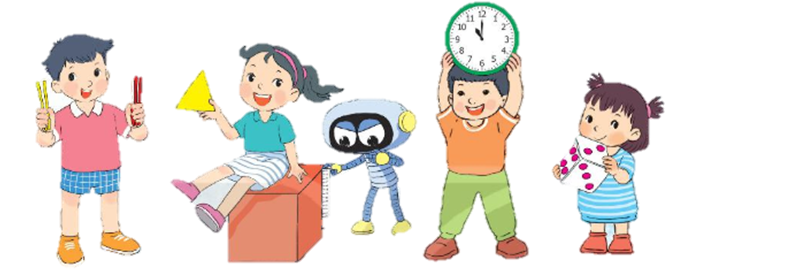 Trang 70/SGK
Đặt tính rồi tính.
1
25 + 40
21 + 8
99 - 9
65 - 62
21
25
99
65
-
-
+
+
8
40
9
62
0
3
2
9
6
5
9
0
Số?
2
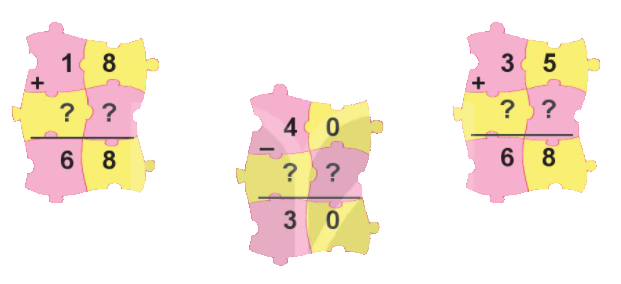 3
3
0
5
0
1
Số quả thông ở hai bên bằng nhau. Hỏi trong túi màu đỏ có bao nhiêu quả thông?
3
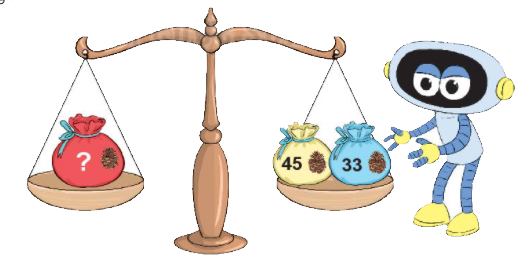 45
33
+
78
Em hãy nêu câu trả lời.
[Speaker Notes: HS có thể làm 33 + 45]
4
Tính:
a) 20 + 40 + 1
b) 15 - 2 - 1
c) 40 + 15 + 2
[Speaker Notes: GV linh động tổ chức hoạt động cho hs, hướng dẫn HS trên bảng lớp]
4
Tính:
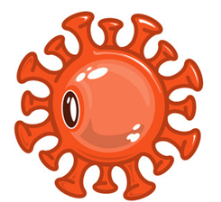 a) 20 + 40 + 1 = 61
60
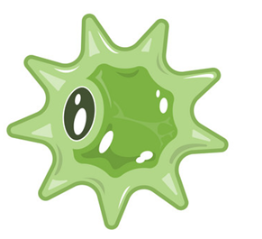 b) 15 - 2 - 1 = 12
b) 15 - 2 - 1 = 12
13
-  3
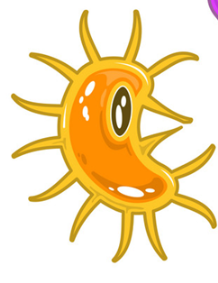 c) 40 + 15 + 2 = 57
55
[Speaker Notes: GV linh động tổ chức hoạt động cho hs, hướng dẫn HS trên bảng lớp]
5
Trên ga có 3 đoàn tàu. 
a) Đoàn tàu A có 10 toa. Đoàn tàu B có 12 toa. Hỏi cả hai đoàn tàu có bao nhiêu toa?
10
12
+
22
Em hãy nêu câu trả lời.
[Speaker Notes: GV linh động tổ chức hoạt động cho hs, hướng dẫn HS trên bảng lớp]
5
Trên ga có 3 đoàn tàu. 
b) Đoàn tàu C có 15 toa chở khách và chở hàng. Trong đó có 3 toa chở hàng. Hỏi đoàn tàu C có bao nhiêu toa chở khách?
1
2
3
4
5
6
7
8
9
10
11
12
13
14
15
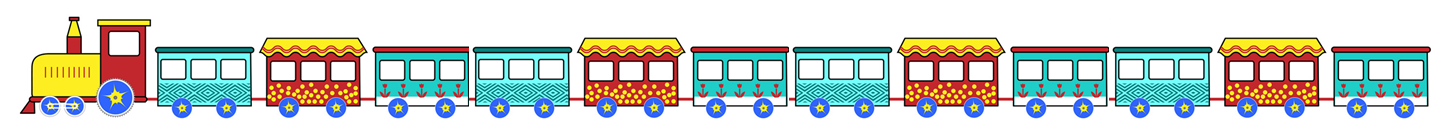 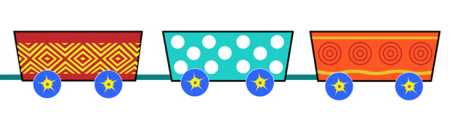 - 3
[Speaker Notes: GV linh động tổ chức hoạt động cho hs, hướng dẫn HS trên bảng lớp]
5
Trên ga có 3 đoàn tàu. 
b) Đoàn tàu C có 15 toa chở khách và chở hàng. Trong đó có 3 toa chở hàng. Hỏi đoàn tàu C có bao nhiêu toa chở khách?
1
2
3
4
5
6
7
8
9
10
11
12
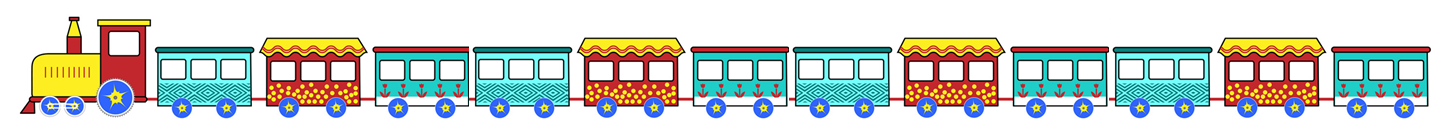 - 3
13
14
15
15
3
-
12
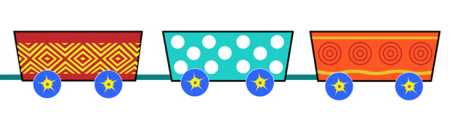 Em hãy nêu câu trả lời.
[Speaker Notes: GV linh động tổ chức hoạt động cho hs, hướng dẫn HS trên bảng lớp]
Dặn dò:
             - Xem lại bài đã học
             - Hoàn thành vở bài tập 
             - Chuẩn bị bài: Luyện 
	      tập  trang 68